Understanding Blood Gas
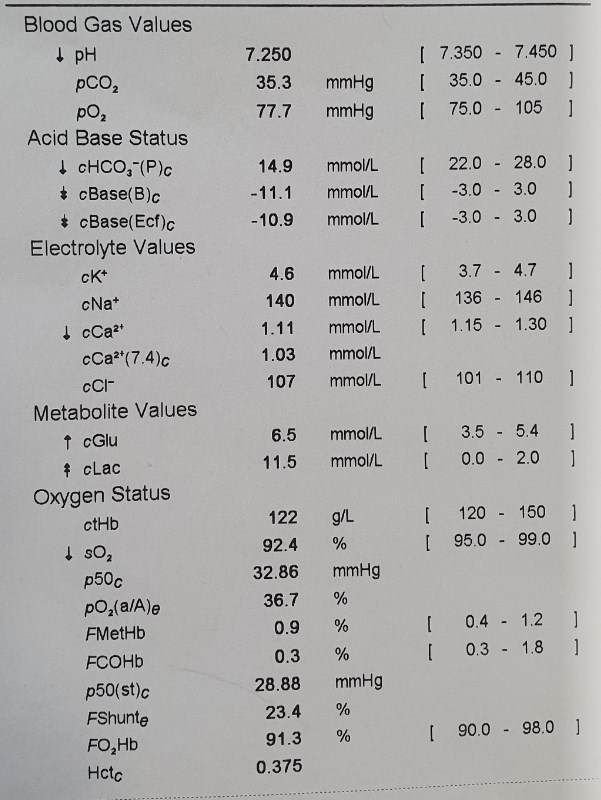 Presented By: Khairani

Date: 01/04/21
Understanding ABG
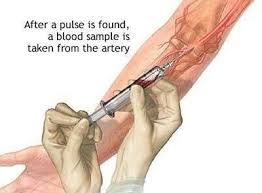 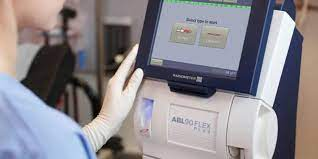 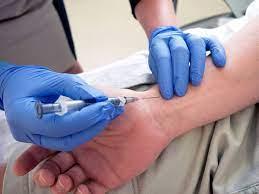 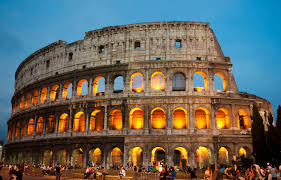 Objective
Significances of Acid Base Balance
Understand Acid Base Equation
What is acidic and basic
Important ABG components
Respiratory and Renal mechanisms
Determine if pH is Respiratory or Metabolic- driven ( R.O.M.E )
Determine if non/partial/ full compensation has occurred 
Relate the diseases/ symptoms with acid base imbalances
Determine the causes of Acid Base Imbalance
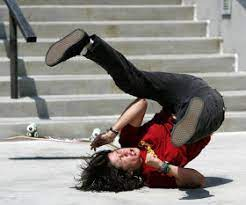 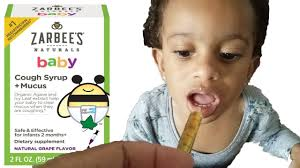 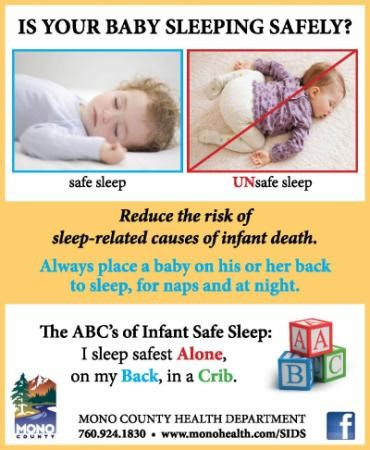 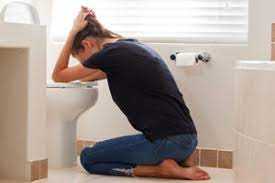 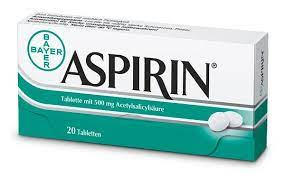 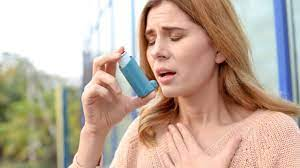 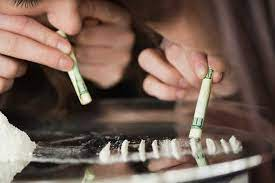 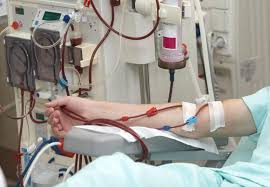 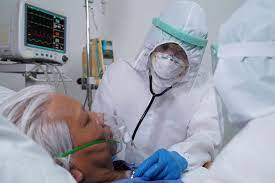 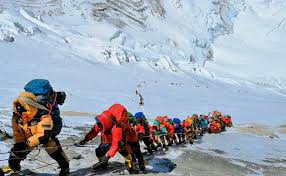 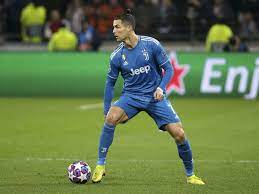 [Speaker Notes: OTHERS: OBESITY ETC]
Acid-Base BalanceMaintaining pH requires a delicate balance btw CO2 (lungs) and bicarbonate (kidneys/ metabolic system)
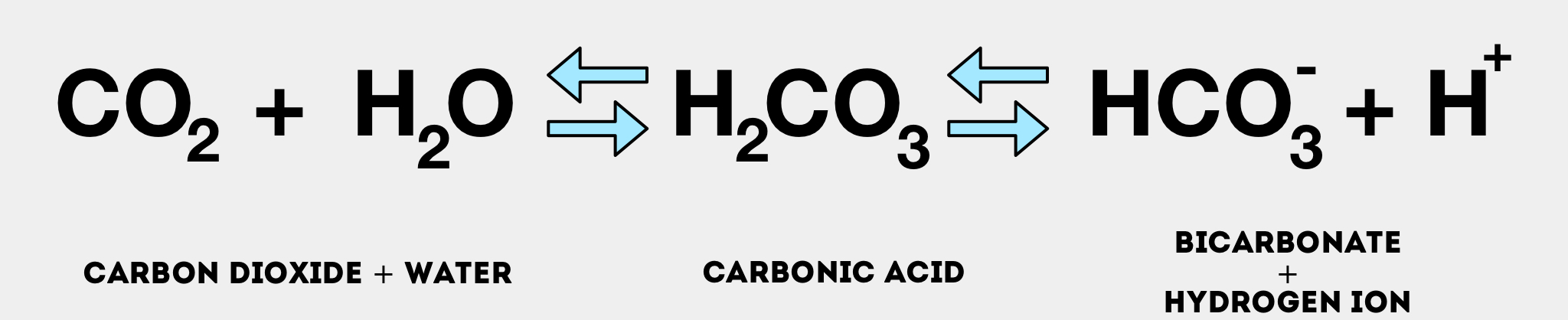 [Speaker Notes: Why monitoring BG is important?
First to assess effectiveness of pulmonary exchange, to identify acid base imbalance and to monitor treatment.

The equation shows that CO2 dissolves to form carbonic acid which dissociates to form acidic H+ and basic bicarbonate (as buffer-which can combine to push equation back to left)
Blood pH depends on balance of CO2 and HCO3-
A change in CO2 amount will not change pH if it is accompanied by change in amount of HCO3- that preserve the balance (and vise versa)- this is compensation mechanism.
It is renal and respiratory systems that are responsible for maintaining pH.]
Intro: Some Parameters of ABG
pH 
PaCO2 and PaO2 — the partial pressures of CO2 and oxygen
HCO3‾ — bicarbonate
Base excess (BE) — a measure of the excess or deficiency of base in the blood; by definition, it is the amount of base (in mmol) that would correct one litre of blood to a normal pH (if an excess, its +ve, this is the amount of base needed to be removed for a normal pH, or if a deficit (-ve), the amount required to be added)
Lactate — the end product of anaerobic glycosis (a rise indicates poor oxygenation and perfusion of tissues)
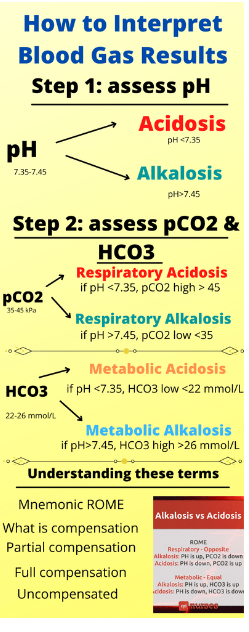 ABG Reference Interval
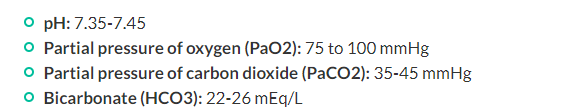 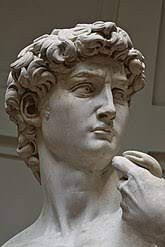 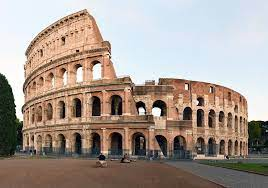 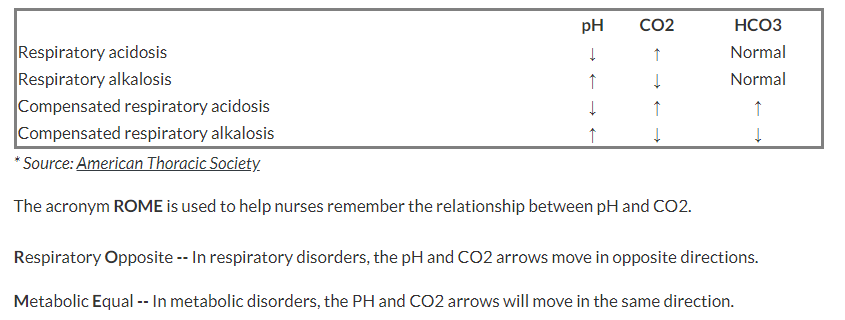 Effects of Hypo and hyperventilationAs demonstrated by sleep hypoventilation and anxiety disorder:
The Effects of Hypoventilation in Panic Attack
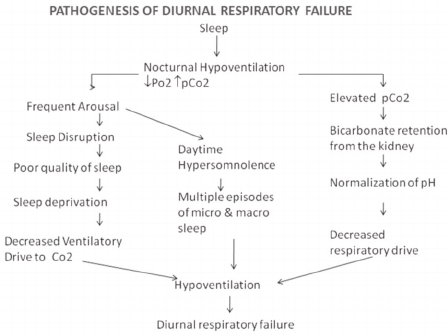 The Effects of Hyperventilation in Panic Attack
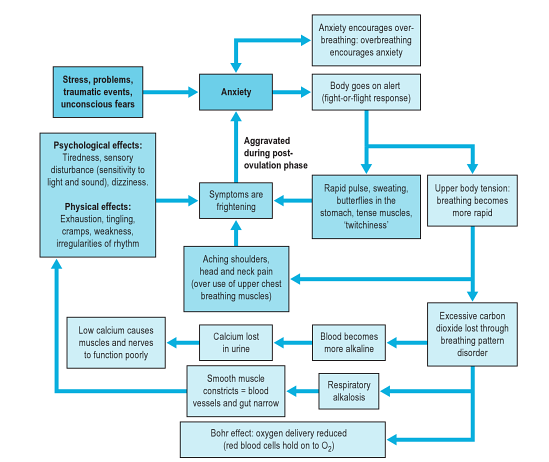 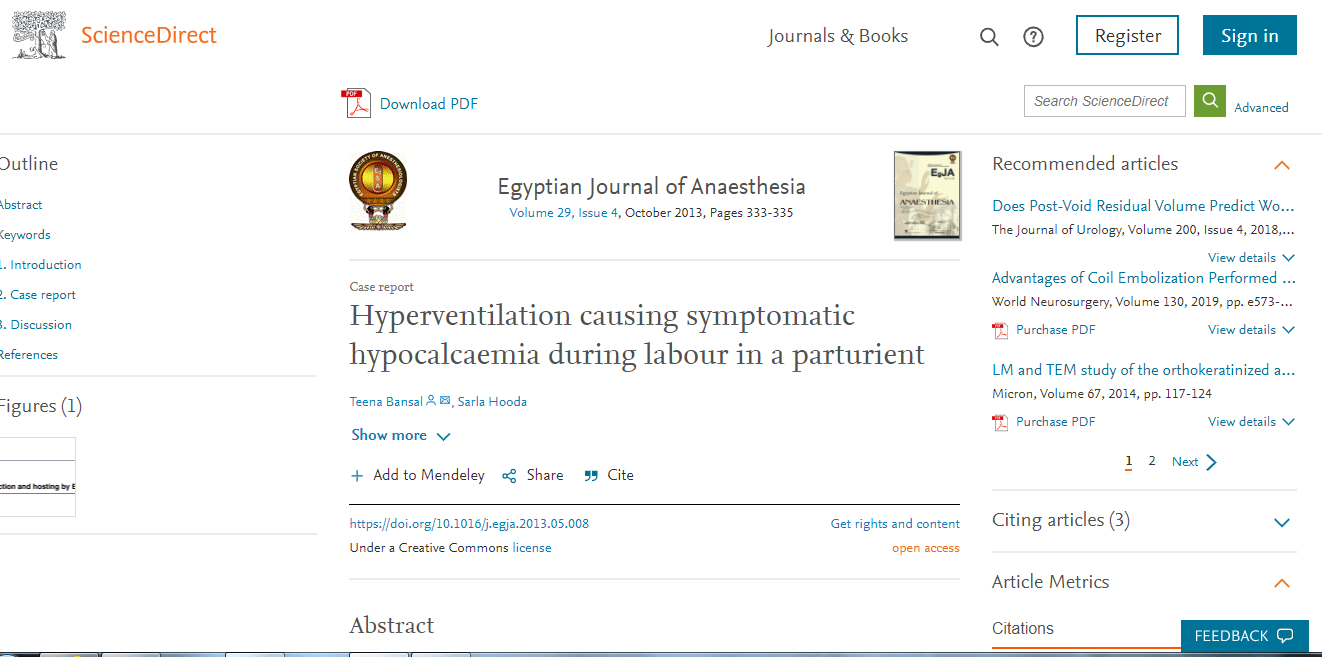 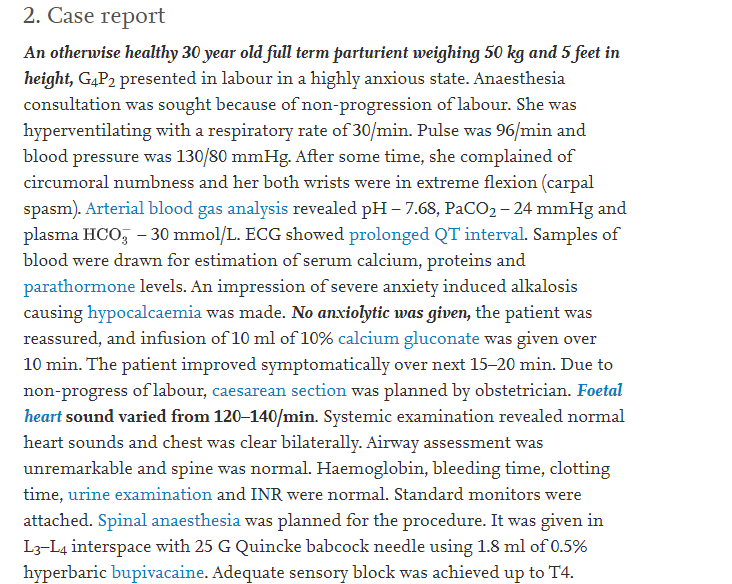 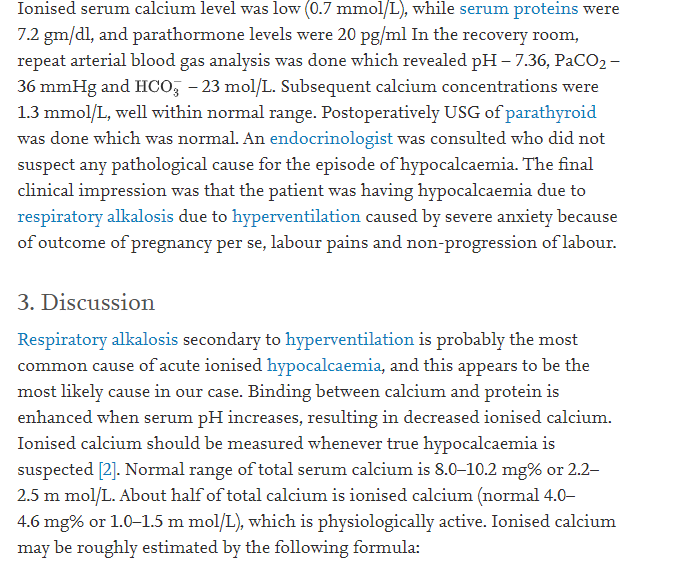 Respiratory acidosis
Respiratory acidosis is caused by inadequate alveolar ventilation (hypoventilation) leading to CO2 retention.
A respiratory acidosis would have the following characteristics on an ABG:
↓ pH
↑ CO2
Causes of respiratory acidosis include:
Respiratory depression (e.g. opiates)
Guillain-Barre: paralysis leads to an inability to adequately ventilate
Asthma
Chronic obstructive pulmonary disease (COPD)
Iatrogenic (incorrect mechanical ventilation settings)
CCHS
Respiratory alkalosis
Respiratory alkalosis is caused by excessive alveolar ventilation (hyperventilation) resulting in more CO2 than normal being exhaled. As a result, PaCO2 is reduced and pH increases causing alkalosis.
A respiratory alkalosis would have the following characteristics on an ABG:
↑ pH
↓ CO2
Causes of respiratory alkalosis include: ³
Anxiety (i.e. panic attack)
Pain: causing an increased respiratory rate.
Hypoxia: resulting in increased alveolar ventilation in an attempt to compensate.
Pulmonary embolism
Pneumothorax
Iatrogenic (e.g. excessive mechanical ventilation)
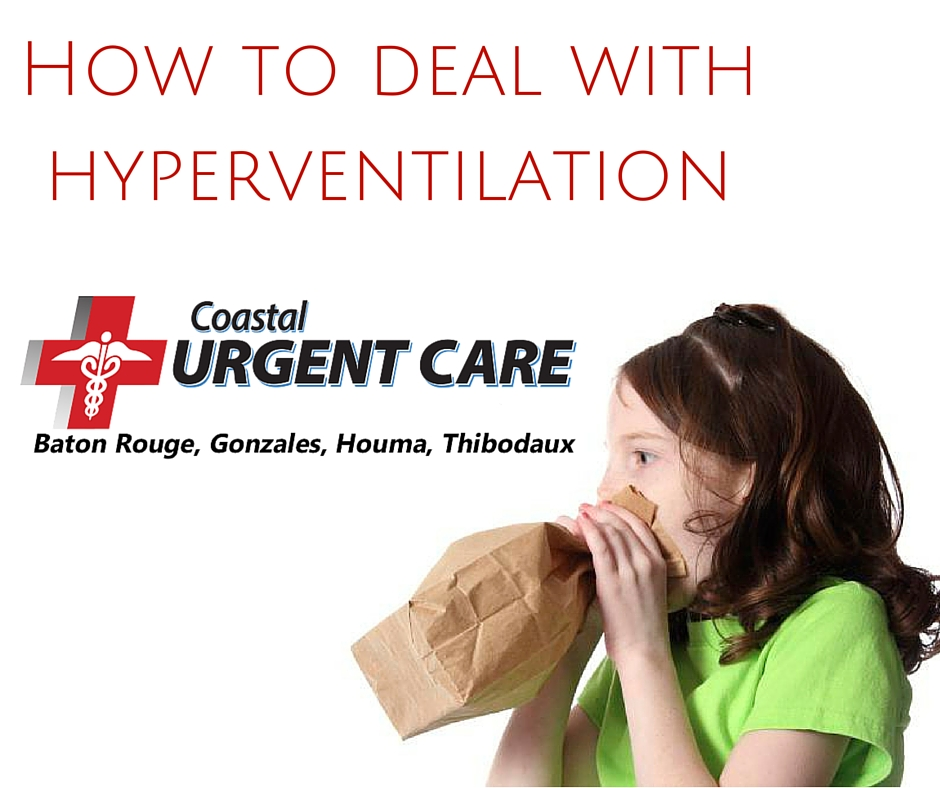 Metabolic acidosis
Metabolic acidosis can occur as a result of either:
Increased acid production or acid ingestion.
Decreased acid excretion or rate of gastrointestinal and renal HCO3– loss.
A metabolic acidosis would have the following characteristics on an ABG:
↓ pH
↓ HCO3-
↓ BE
Anion gap
The anion gap (AG) is a derived variable primarily used for the evaluation of metabolic acidosis to determine the presence of unmeasured anions. To work out if the metabolic acidosis is due to increased acid production or ingestion vs decreased acid excretion or loss of HCO3– you can calculate the anion gap. The normal anion gap varies with different assays but is typically between 4 to 12 mmol/L.
Anion gap formula: Anion gap = Na+ – (Cl- + HCO3-)
An increased anion gap indicates increased acid production or ingestion:
Diabetic ketoacidosis (↑ production)
Lactic acidosis (↑ production)
Aspirin overdose (ingestion of acid)
A decreased anion gap indicates decreased acid excretion or loss of HCO3–:
Gastrointestinal loss of HCO3– (e.g. diarrhoea, ileostomy, proximal colostomy)
Renal tubular acidosis (retaining H+)
Addison’s disease  (retaining H+)
Metabolic alkalosis
Metabolic alkalosis occurs as a result of decreased hydrogen ion concentration, leading to increased bicarbonate, or alternatively a direct result of increased bicarbonate concentrations.
A metabolic alkalosis would have the following characteristics on an ABG:
↑ pH
↑ HCO3-
↑ BE
Causes of metabolic alkalosis include:
Gastrointestinal loss of H+ ions (e.g. vomiting, diarrhoea)
Renal loss of H+ ions (e.g. loop and thiazide diuretics, heart failure, nephrotic syndrome, cirrhosis, Conn’s syndrome)
Iatrogenic (e.g. addition of excess alkali such as milk-alkali syndrome)
Mixed acidosis/alkalosis
It’s worth mentioning that it is possible to have a mixed acidosis or alkalosis (e.g. respiratory and metabolic acidosis/respiratory and metabolic alkalosis).  
In these circumstances, the CO2 and HCO3– will be moving in opposite directions (e.g. ↑ CO2 ↓ HCO3– in mixed respiratory and metabolic acidosis).
Treatment is directed towards correcting each primary acid-base disturbance.
Mixed respiratory and metabolic acidosis
A mixed respiratory and metabolic acidosis would have the following characteristics on an ABG:
↓ pH
↑CO2
↓HCO3–
Causes of mixed respiratory and metabolic acidosis include:
Cardiac arrest
Multi-organ failure
Mixed respiratory and metabolic alkalosis
A mixed respiratory and metabolic alkalosis would have the following characteristics on an ABG:
↑ pH
↓ CO2
↑ HCO3–
Causes of mixed respiratory and metabolic alkalosis:
Liver cirrhosis in addition to diuretic use
Hyperemesis gravidarum
Excessive ventilation in COPD
Examples of Compensation
Respiratory Compensation
e.g. after consumption of aspirin (acidosis) or antacid (alkalosis)
Metabolic Compensation
e.g following hypoventilation (acidosis) or hyperventilation (alkalosis)
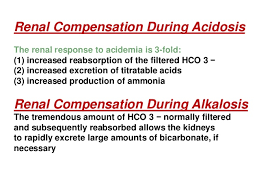 Compensation
Respiratory acidosis/alkalosis (changes in CO2) can be metabolically compensated by increasing or decreasing the levels of HCO3– in an attempt to move the pH closer to the normal range.
Metabolic acidosis/alkalosis (changes in HCO3-) can be compensated by the respiratory system retaining or blowing off CO2 in an attempt to move the pH closer to the normal range.

Rate of compensation
Respiratory compensation for a metabolic disorder can occur quickly by either increasing or decreasing alveolar ventilation to blow off more CO2 (↑ pH) or retain more CO2 (↓ pH).
Metabolic compensation for a respiratory disorder, however, takes at least a few days to occur as it requires the kidneys to either reduce HCO3– production (to decrease pH) or increase HCO3– production (to increase pH). As a result, if you see evidence of metabolic compensation for a respiratory disorder (e.g. increased HCO3-/base excess in a patient with COPD and CO2 retention) you can assume that the respiratory derangement has been ongoing for at least a few days, if not more.
It’s important to note that ‘over-compensation’ should never occur and, therefore, if you see something that resembles this you should consider other pathologies driving the change (e.g. a mixed acid/base disorder).
Respiratory and Renal Mechanisms, Compensation
Summary
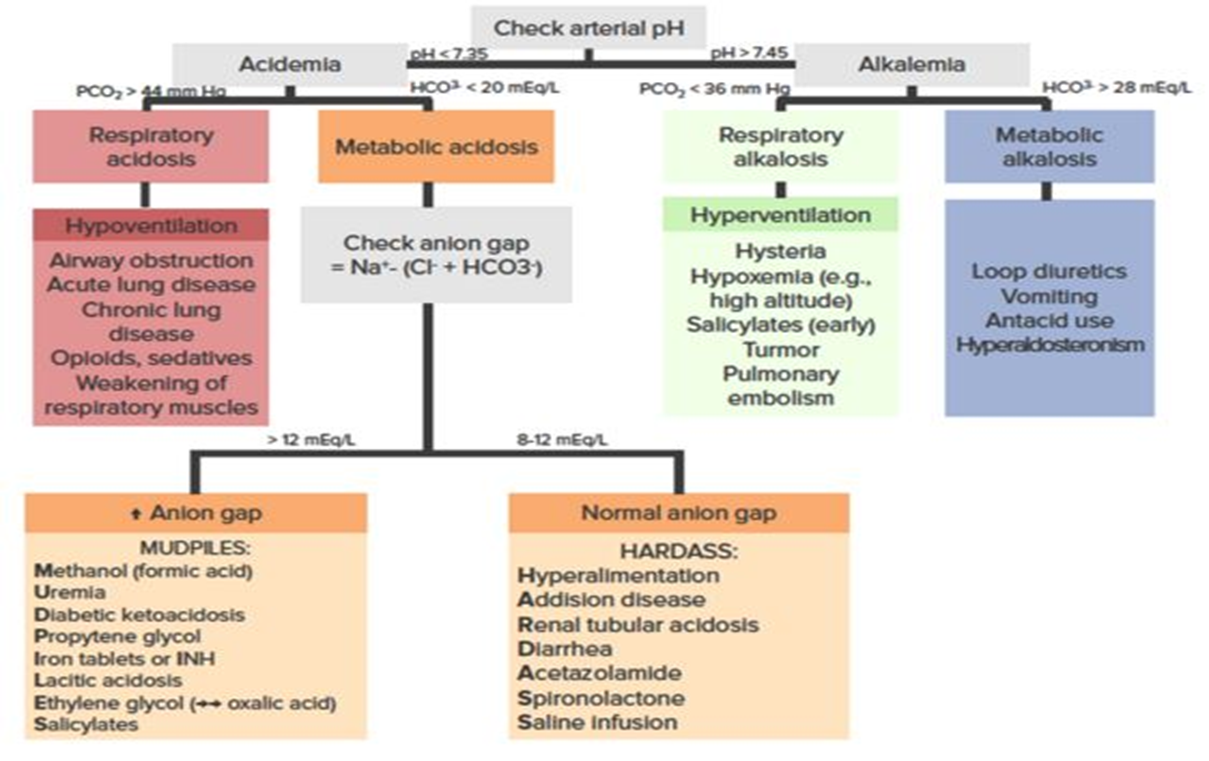 Causes of acid base imbalances
Worked example 1
A 17-year-old patient presents to ER complaining of a tight feeling in their chest, shortness of breath and some tingling in their fingers and around their mouth. She doesn’t  have significant past medical history and are not on any regular medication. An ABG is performed on the patient (who is not currently receiving any oxygen therapy).

An ABG is performed and reveals the following:
pO2: 105 mmHg (82.5 – 97.5 mmHg)
pH: 7.49 (7.35 – 7.45)
pCO2: 27 mmHg (35 – 45 mmHg)
HCO3–: 24 (22 – 26 mEq/L)
Continue-
PaO2 of 14 on room air is at the upper limit of normal, so the patient is not hypoxic.
pH
A pH of 7.49 is higher than normal and therefore the patient is alkalotic. 
The next step is to figure out whether the respiratory system is contributing the alkalosis (e.g. ↓ CO2).
PaCO2
The CO2 is low, which would be in keeping with an alkalosis, so we now know the respiratory system is definitely contributing to the alkalosis, if not the entire cause of it.
The next step is to look at the HCO3– and see if it is also contributing to the alkalosis.
HCO3–
HCO3– is normal, ruling out a mixed respiratory and metabolic alkalosis, leaving us with an isolated respiratory alkalosis.
Compensation
There is no evidence of metabolic compensation of the respiratory alkalosis (which would involve a lowered HCO3-) suggesting that this derangement is relatively acute (as metabolic compensation takes a few days to develop).
Interpretation
Respiratory alkalosis with no metabolic compensation.
The underlying cause of respiratory alkalosis, in this case, is a panic attack, with hyperventilation in addition to peripheral and peri-oral tingling being classical presenting features.
Respiratory alkalosis with no metabolic compensation.
Worked example 2
A 16-year-old female presents to hospital with drowsiness and dehydration. She has no previous past medical history and on no regular medication.

An ABG is performed on room air reveals the following:
PaO2: 105 mmHg (82.5 – 97.5 mmHg)
pH: 7.33 (7.35 – 7.45)
PaCO2: 22.5 mmHg (35 – 45 mmHg)
HCO3–: 17 (22 – 26 mEq/L)
A PaO2 of 14 on room air is at the upper limit of normal, so the patient is not hypoxic.
A pH of 7.33 is lower than normal and therefore the patient is acidotic. 
The next step is to figure out whether the respiratory system is contributing the acidosis (i.e. ↑ CO2).
PaCO2:
The CO2 is low, which rules out the respiratory system as the cause of the acidosis (as we would expect it to be raised if this was the case). 
So we now know the respiratory system is NOT contributing to the acidosis and this is, therefore, a metabolic acidosis.
The next step is to look at the HCO3– to confirm this.
HCO3–:
HCO3– is low, which is in keeping with a metabolic acidosis.

Check for Compensation
We now know that the patient has a metabolic acidosis and therefore we can look back at the CO2 to see if the respiratory system is attempting to compensate for the metabolic derangement.
In this case, there is evidence of respiratory compensation as the CO2 has been lowered in an attempt to normalise the pH.
An important point to recognise here is that although the derangement in pH seems relatively minor this should not lead to the assumption that the metabolic acidosis is also minor.
The severity of the metabolic acidosis is masked by the respiratory system’s attempt at compensating via reduced CO2 levels.
Interpretation
Metabolic acidosis with respiratory compensation.
Cont-
The underlying cause of the metabolic acidosis, in this case, is diabetic ketoacidosis.
Metabolic acidosis with partial respiratory compensation.
END OF PRESENTATION
THANK YOU AND GOOD LUCK IN POST-CME EXAMS